Friday, september 1st , 2021
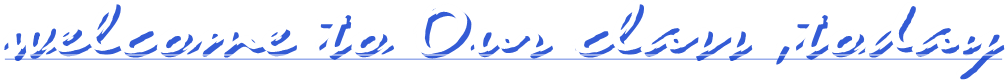 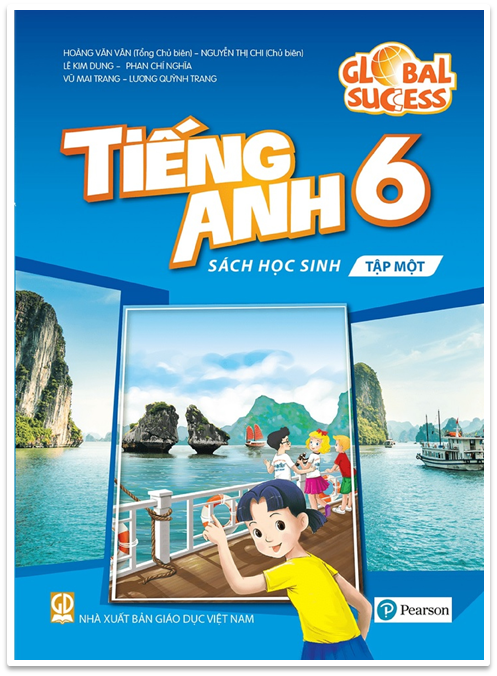 love
Class: 6 A
Teacher: Nguyen Thi Thu Ba
Check –up.
Write a sentence with one of these adverbs 
( always, often, sometimes….).
2. Complete the sentences with the present simple.
Lan (be)……………a good student in my class.
Nam often( play)…………with his friends in the evening.
They (not go)………….to school on Sundays.
………Your mother(go)………..to work today ?  
My father rarely (wash)………………his  clothes.
UNIT 1: MY NEW SCHOOL
LESSON 4:
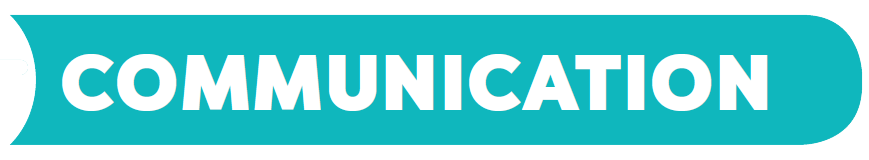 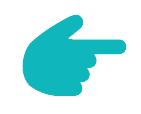 Everyday English
Introducing someone
Guiding Questions:
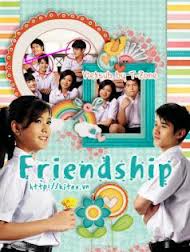 How do you often make friends ?
b. What do you often say when you first meet a new friend ?
c. What questions do you often make ?
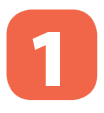 Listen and read the dialogue. Pay attention to the highlighted parts.
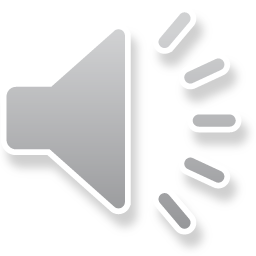 Vy: Phong, this is Duy, my new friend.
Phong: Hi, Duy. Nice to meet you.
Duy:  Hi, Phong. Nice to meet you, too.
[Speaker Notes: Slide này không đúng.]
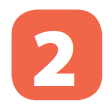 Work in groups. Practise introducing a friend to someone else.
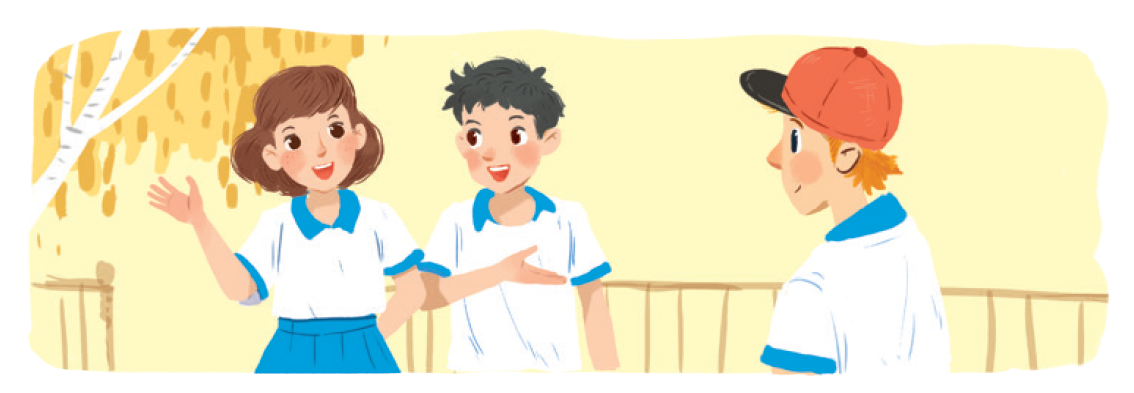 Example:
Thien: Huy, this is Huong, my new friend.
Huy:  Hi, Huong . Nice to meet you.
Huong: Hi, Huy. Nice to meet you, too.
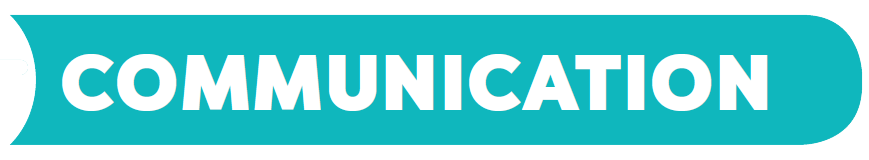 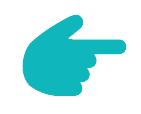 New friends at school
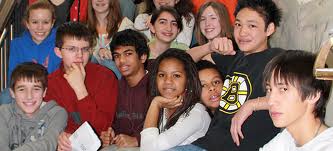 Do you have many friends?
b. Do you have any new friends?
c. Do you love them? Why? Or why not?
Read and tick the questions you think are suitable to ask a new friend at school.
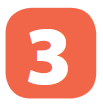 1.
4.
Are you from around here?
What is your favourite subject at school?

2.
5.
7.
Do you like music?
Are you hungry now?
How do you go to school every day?


How much money do you get?
Do you play football?
Where do you often go shopping?
3.
6.
8.


[Speaker Notes: City landmarks phải ở trên mục 3]
Write one or two more questions on a piece of paper. Then share them with the class.
What’s your name?
 Where do you live?
Do you like EL?                         
What’s your telephone number?
What’s your hobby?
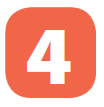 There is a quiz for students in the new school newsletter. Answer the questions.
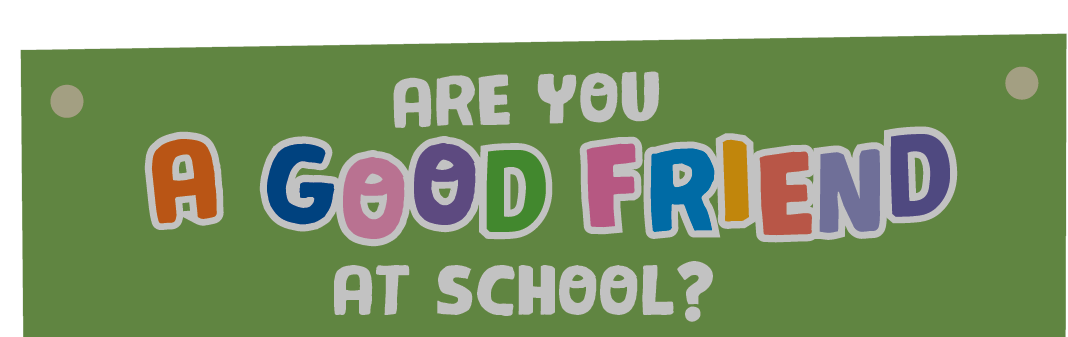 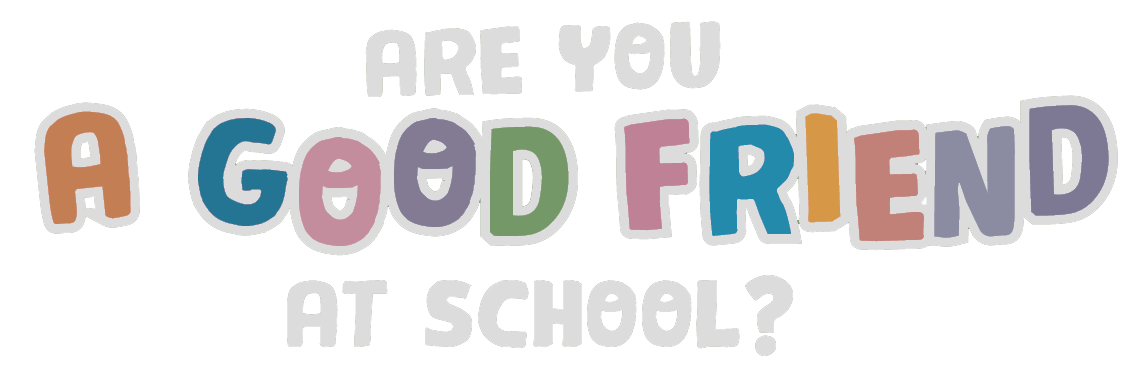 1. Do you remember all your new classmate’s names?
Yes	No
2 Do you often listen to your friend’s advice?
Yes	No
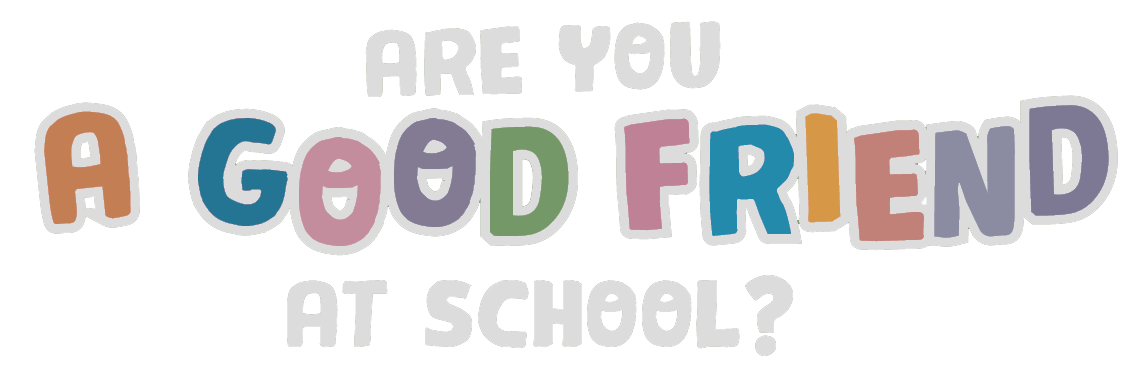 Do you share things with your  classmates?
Yes	No
 Do you keep your friends'  secret?
Yes	No
Do you play with your   classmates at break time?
Yes	N o
 Do you help your classmate  with their homework?
Yes	No
  Do you go to school  with your friends?
Yes	No
 Do you listen when your  classmates are talking?
Yes	No
Work in groups. Take turn to interview the others. Use the questions above.
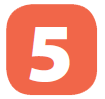 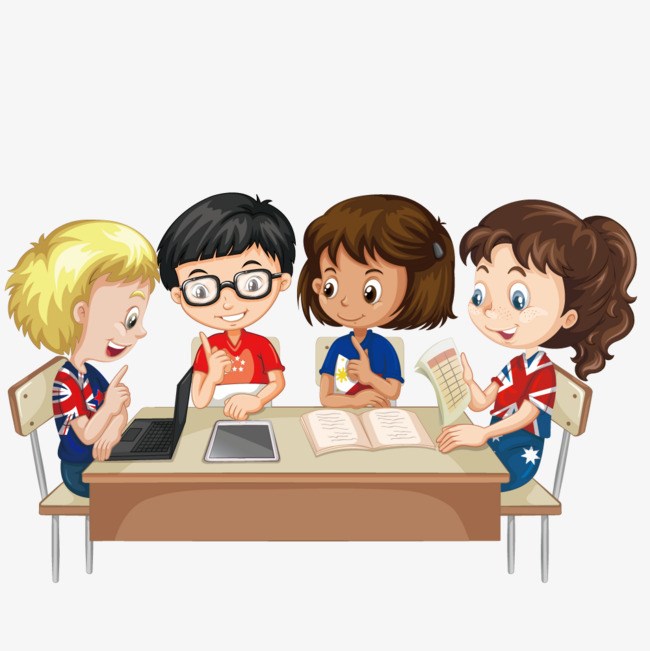 *  Frienship Quiz:
A good friend must be:
friendly,
helpful,
kind,
honest,
faithful,....
Homework
Do exercise in workbook
prepare Skills 1
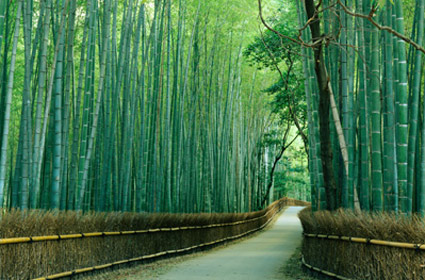 THANKS FOR YOUR ATTENTION!
Goodbye!
See you again!